Kapittel 3Etterspørsel etter konsumgoder
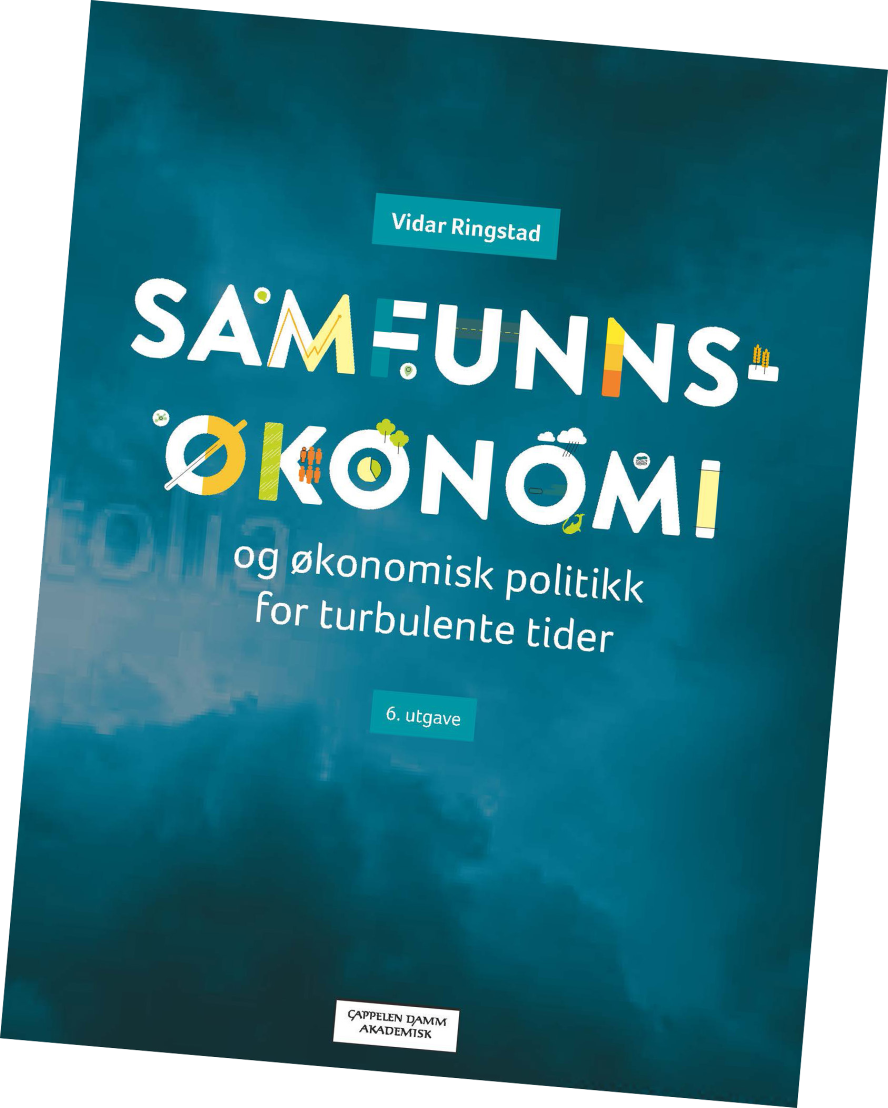 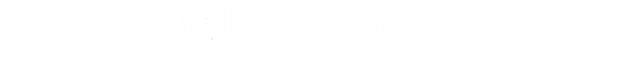 «Kartet» vi bruker

Husholdningen har en gitt behovsstruktur

Den kan ikke påvirke prisene på de godene den kjøper.

Den har en gitt inntekt til disposisjon

Den søker å tilpasse seg slik at behovsdekningen blir best mulig.
Betalingsvillighet, konsumentoverskudd og konsumetterspørsel
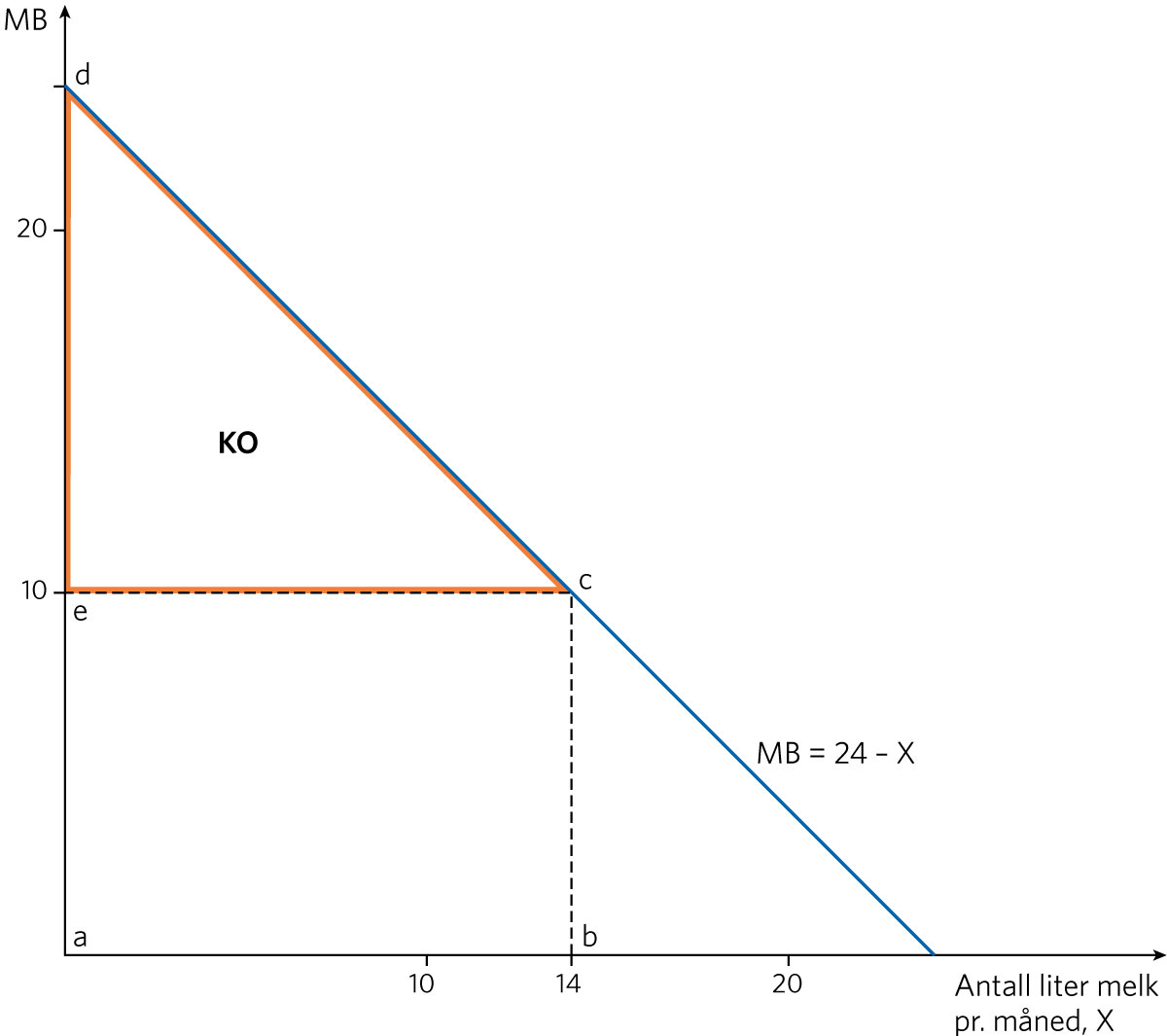 Figur 3.1 Marginal betalingsvillighet og konsumentoverskudd
Konsumentens tilpasning: Matematisk versjon
Det vi her har vist, kan beskrives mer komprimert ved bruk av matematikk. Husholdningens atferd innebærer at den søker å maksimere sitt konsumentoverskudd (KO). Det kan skrives som:

(3.1) 	KO(X) = B(X) − pX

Her er B(X) husholdningens betalingsvillighet for X enheter, mens p er prisen per enhet. Helt analogt med bedriftens maksimeringsproblem i kapittel 2 får vi nå betingelsen for maksimalt konsumentoverskudd som:

(3.2) 	KO(X)' = B(X)' − p = 0

Den deriverte av betalingsvilligheten B' er det vi tidligere har kalt marginal betalingsvillighet, en størrelse som vi i det følgende skal bruke betegnelsen MB for (dvs. MB = B'). Vi får derfor som betingelse for maksimalt konsumentoverskudd at:

(3.3) 	MB = p

Husholdningens etterspørsel etter det aktuelle godet vil altså være bestemt av likhet mellom marginal betalingsvillighet og pris, noe som også betyr at det er sammenfall mellom husholdningens etterspørselsfunksjon og marginale betalingsvillighet, slik vi har vist ovenfor.
Endring i etterspørselen

Betydningen av behovsendringer
Betydningen av prisen på andre goder
Alternative goder: en prisøkning fører til økt etterspørsel
Komplementære goder: en prisøkning fører til redusert etterspørsel
Uavhengige goder: en prisøkning har ingen betydning.
Betydningen av inntektsendringer
Normale goder: økt inntekt fører til økt etterspørsel
Inntektselastiske goder: økt inntekt fører til sterk økning i etterspørselen.
Inntektsuelastiske goder: økt inntekt fører til svak etterspørselsøkning.
	Mindreverdige goder: Økt inntekt fører til nedgang i etterspørselen.
Egenpriselastisiteten  (eE)

Viser den prosentvise endringen i etterspørselen i forhold til en gitt prosentvis endring i prisen på samme gode (jf. uttrykk (3.4)).

Det er snakk om et prisuelastisk gode når eE > - 1

Det er snakk om et priselastisk gode når eE  < - 1.
eE for en lineær etterspørselsfunksjon
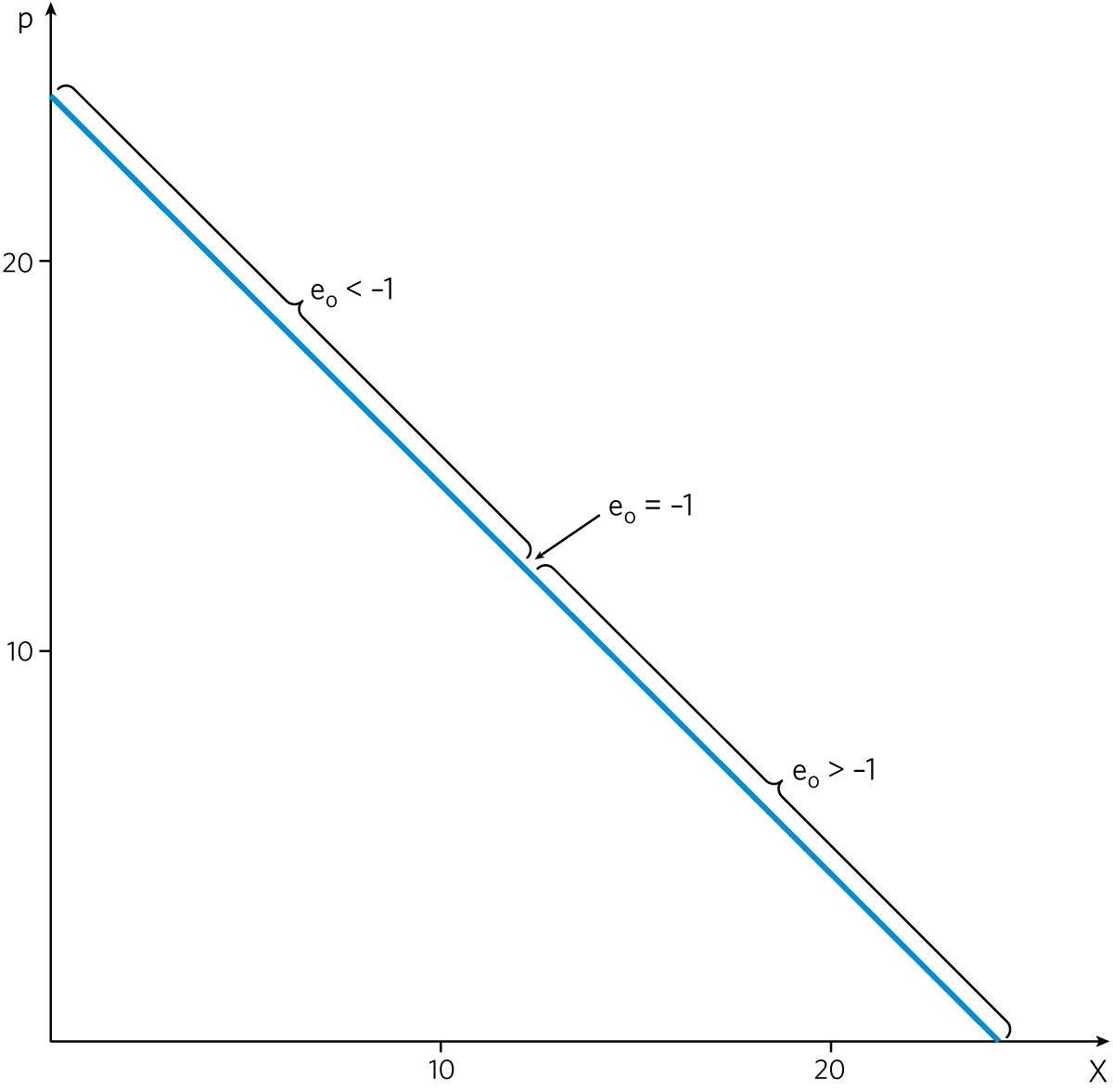 Figur 3.2 Egenpriselastisiteten langs en lineær etterspørselsfunksjon
eE for en lineær etterspørselsfunksjon (forts.)
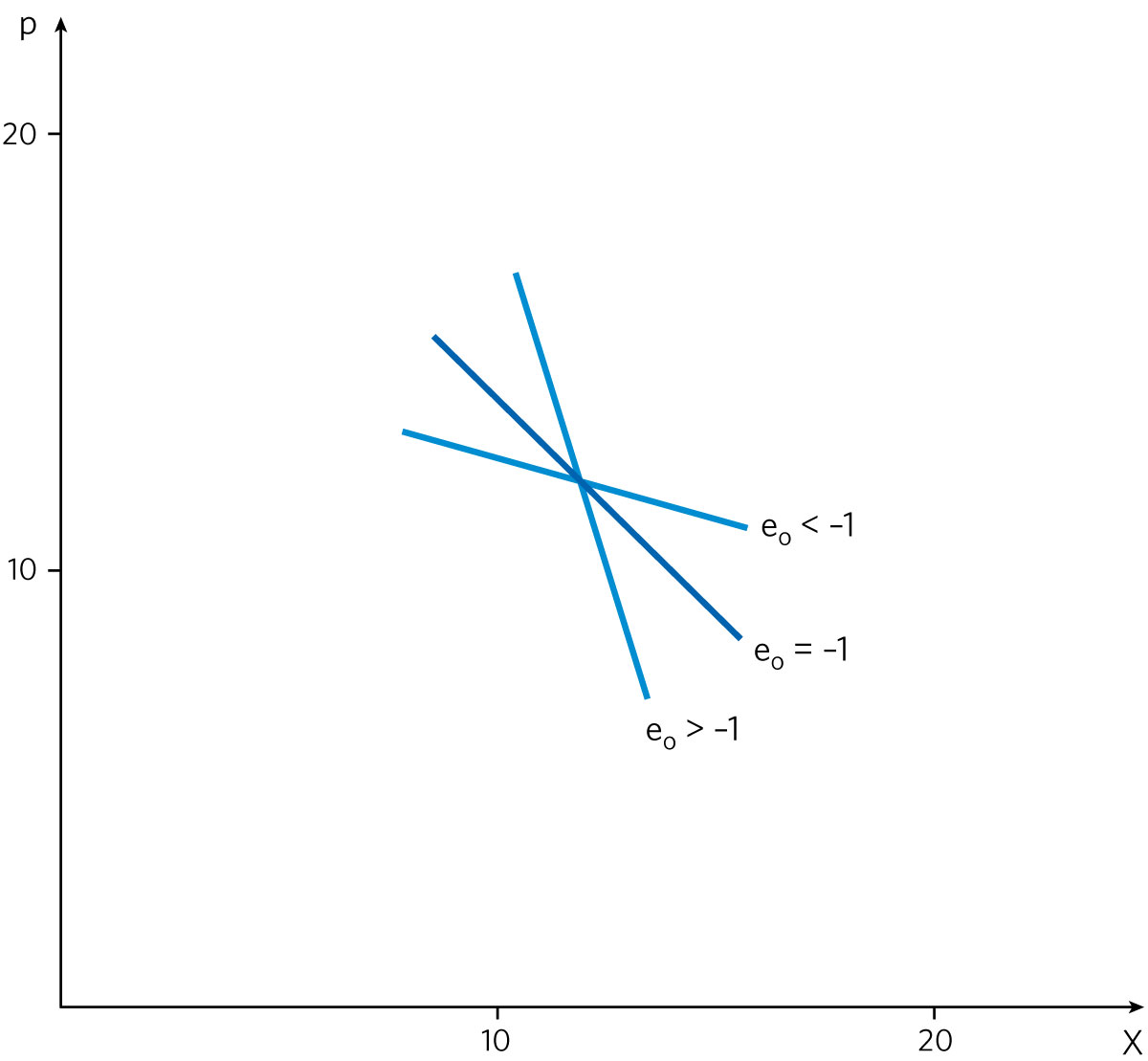 Figur 3.3 Egenpriselastisiteter for etterspørselsfunksjoner med ulik helning i en avgrenset del av pris–mengdediagrammet
Krysspriselastisiteter (eK)

De viser den relative endringen i etterspørselen etter et gode i forhold til en gitt relativ endring i et annet gode (jf. uttrykk (3.5):

eK > 0 for alternative goder

eK < 0 for komplementære goder

eK = 0 for uavhengige goder
Inntektselastisiteter (eI)

En inntektselastisitet viser den relative endring i etterspørselen i forhold til en gitt relativ endring i inntekten (jf. uttrykk (3.6))

eI > 0 for normale goder
 
0 < eI < 1 for inntektsuelastiske goder

eI > 1 for inntektselastiske goder

eI < 0 for mindreverdige goder
Eksempler på spesielle fenomener i konsumetterspørselen
 
 
Bandwagon-effekten

Snobb-effekten

Veblen-effekten

Giffen-gode
Eksempel på indifferenskart
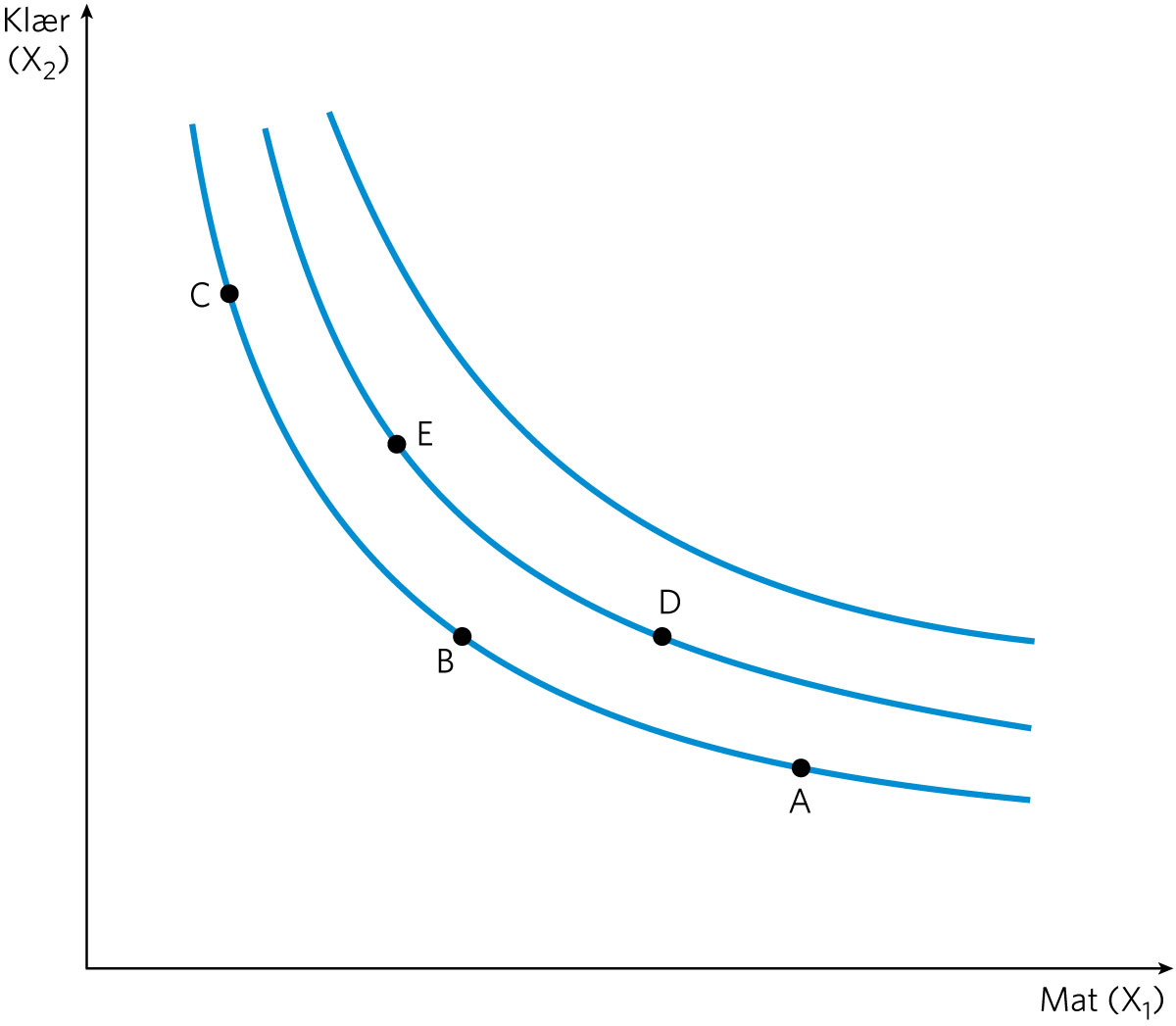 Figur 3.4 Eksempel på indifferenskart
Husholdningens valg av godekombinasjon: Figurutledning
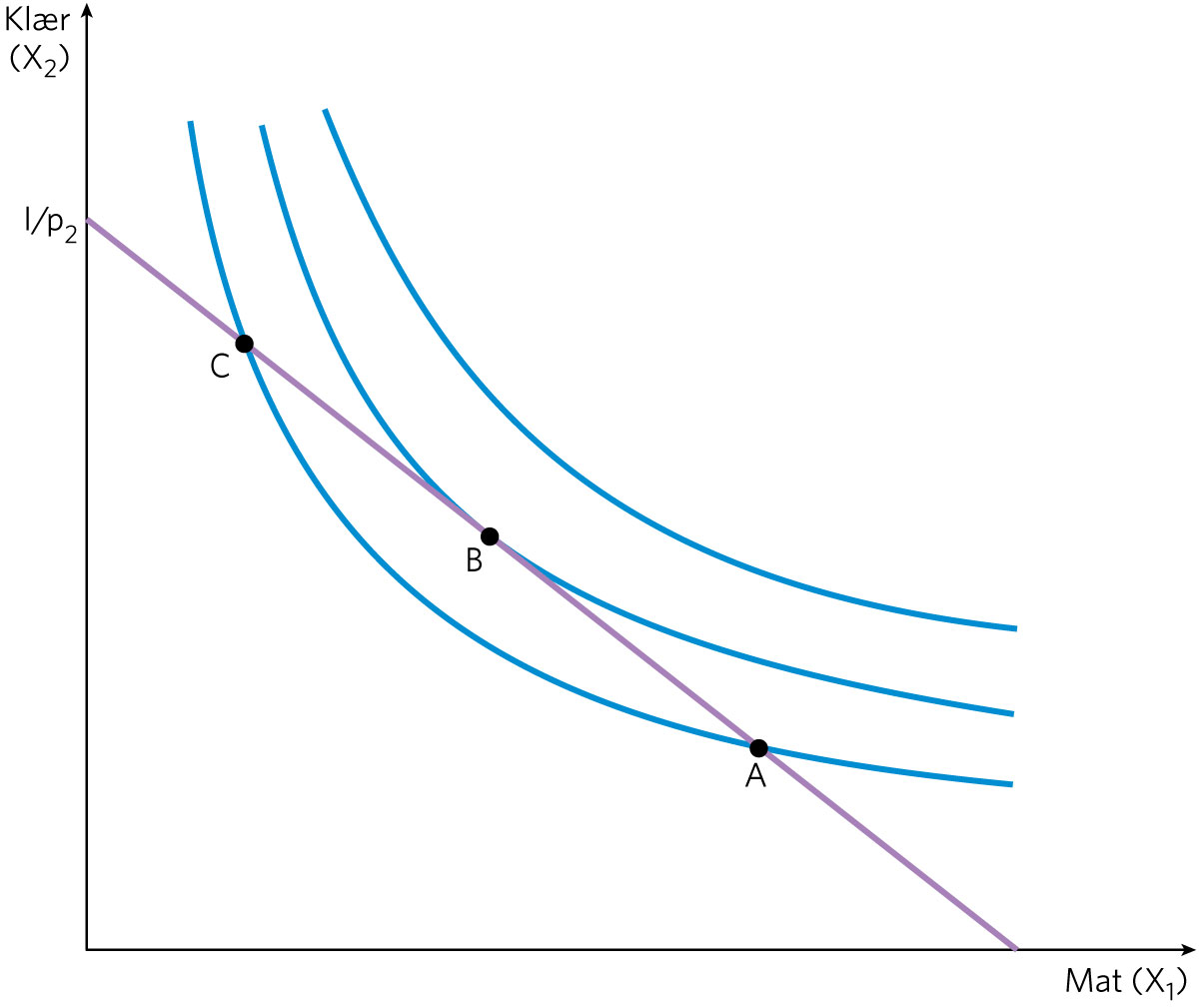 Figur 3.5 Husholdningens valg av godekombinasjon
Husholdningens valg av godekombinasjon:
Matematisk utledning
Rent matematisk kan det vi har diskutert ovenfor utledes på følgende måte:
Indifferenskurvene kan, som nevnt, oppfattes som nivålinjer til en nyttefunksjon som viser hvilken nytte husholdningen har av ulike godekombinasjoner. Denne funksjonen kan formelt skrives som:

(3.9) 	U = u(X1,X2)

For å forenkle analysen, kan vi utnytte det faktum at en optimal godekombinasjon er kjennetegnet ved tangering mellom budsjettlinjen og en indifferenskurve. Tangering innebærer per definisjon at kurvene har samme helning. Helningen til en indifferenskurve finner vi ved å sette (3.9) på tilvekstform:

(3.10) 	dU = u1dX1 + u2dX2

Her er u1 og u2 de partielt deriverte av nyttefunksjonen med hensyn på henholdsvis X1 og X2. Disse kalles gjerne for grensenyttene til de to godene, og de viser (litt unøyaktig) hvor mye nytten øker dersom forbruket av hvert av godene øker med en enhet.
Langs en indifferenskurve er nyttenivået konstant, dvs. at dU = 0, og da kan vi omforme (3.10) til:

(3.11) 	dX2/dX1 = −u1/u2

Dette uttrykker åpenbart helningen til indifferenskurven. Tilsvarende finner vi helningen til budsjettlinjen direkte fra (3.8) som:

(3.12) 	dX2/dX1 = −p1/ p2

Tangeringskravet innebærer åpenbart at

(3.13) 	u1/u2 = p1/p2

som kan omformes til:

(3.14) 	u1/p1 = u2/p2
Ettersom grensenyttene viser nytteøkning av én ekstra enhet og prisene angir kroner per enhet, viser dette kriteriet for en optimal godekombinasjon at nytteøkning per krone skal være lik for de to godene.

Akkurat som for tilsvarende kriterium i vedlegget til kapittel 2, er også dette i praksis urealiserbart, men kan likevel brukes som en rettesnor for hvordan husholdningene bør fordele sine midler på ulike goder.
Virkningene av endring i en godepris
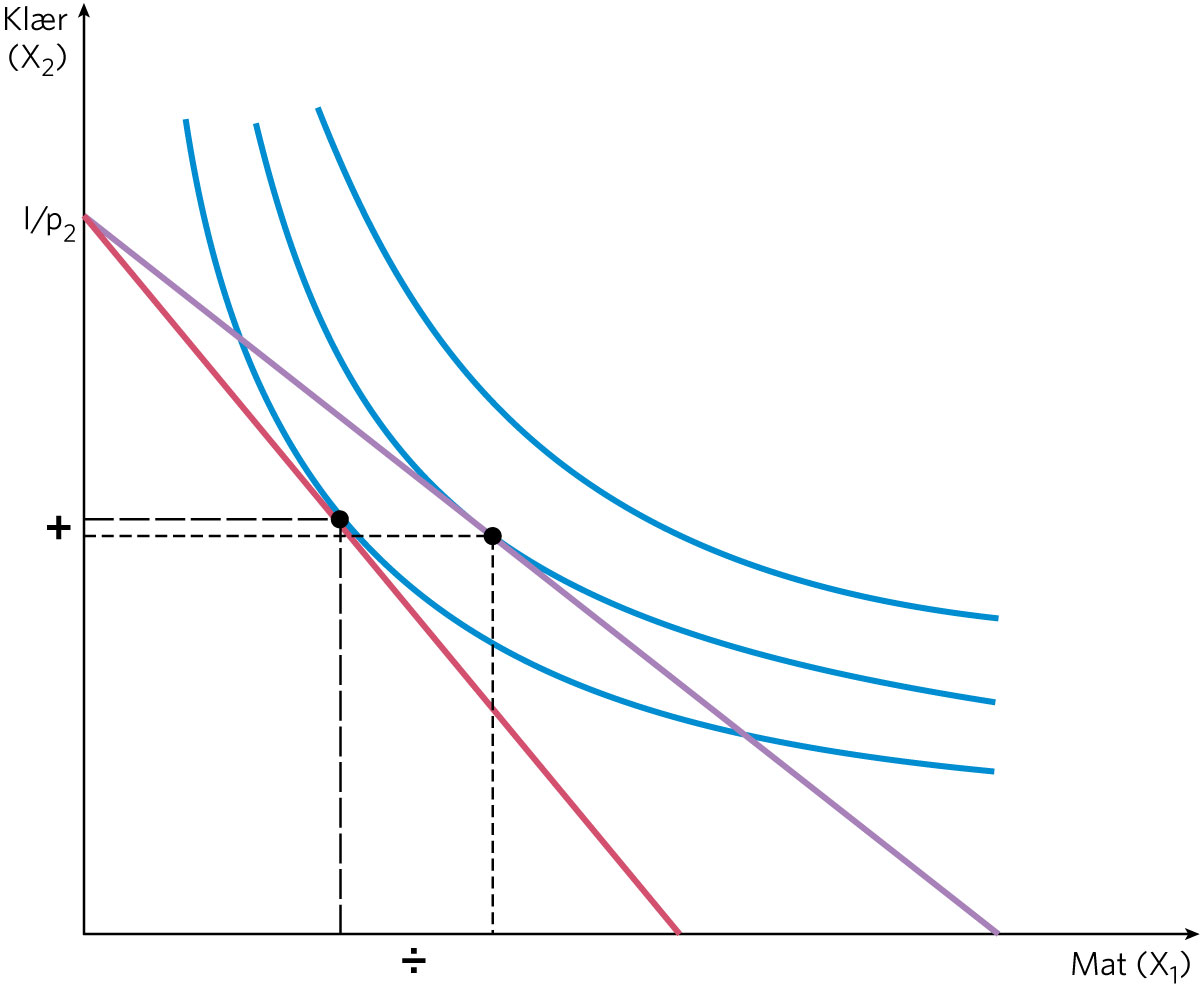 Figur 3.6 Virkningene på etterspørselen av en prisoppgang på mat